МКДОУ детский сад №2 «Сетевое взаимодействие между дошкольным образовательным учреждением и ГИБДД, как фактор обогащения образовательного процесса в ДОУ»                         подготовила: старший                   		воспитатель 		Олейникова Е.А.
Следует поддержать развитие сетевых педагогических сообществ, интерактивных методических кабинетов – словом, все то, что формирует профессиональную среду                                                                                                                             В. Путин
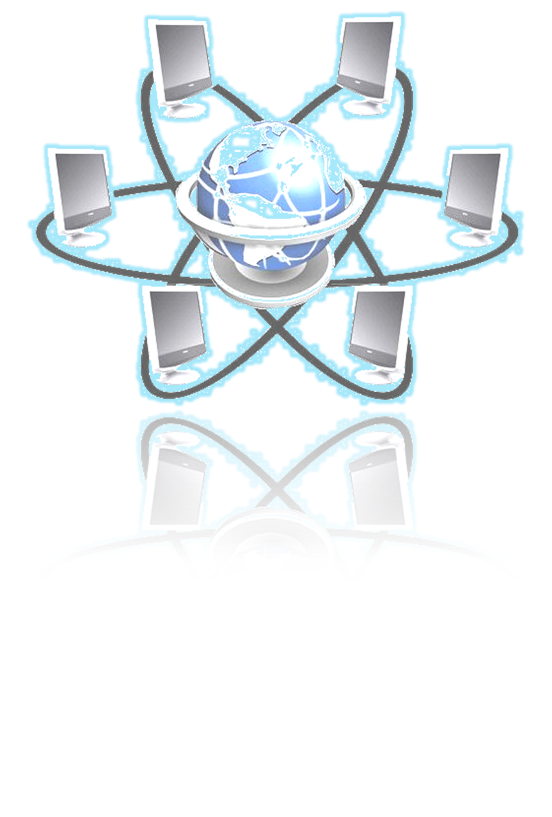 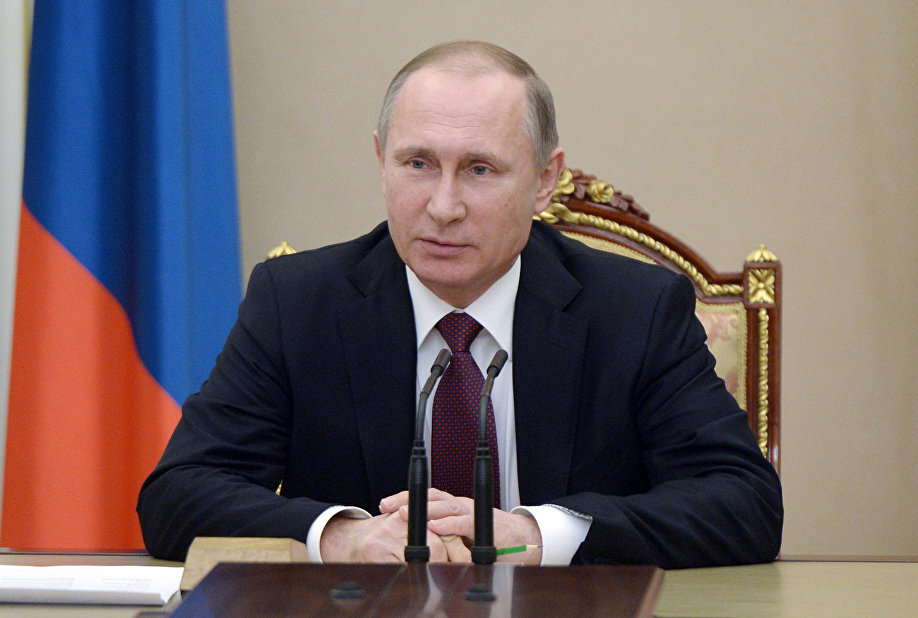 Актуальность сетевого взаимодействия и сетевого партнерства
Апробация новых форм взаимодействия для развития и модернизации образовательной деятельности ДОУ в решении конкретных задач
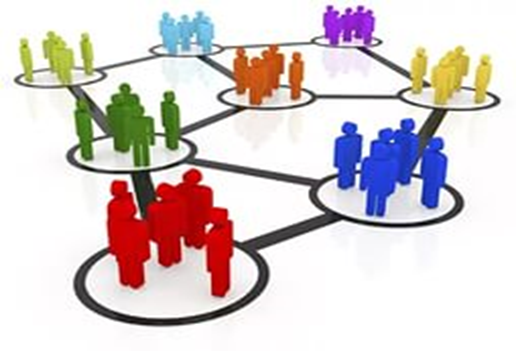 Цели сетевого сообщества
Создание единого информационного пространства
Обмен опытом, поддержка и сотрудничество
Распространение успешных педагогических практик
Организация формального и неформального  общения на профессиональные темы
Повышение профессионального уровня
Поддержка новых образовательных инициатив
Система организации совместной деятельностиАлгоритм
Заключение договора
Проведение встречи по проблемам
Составление плана работы
Информирование на сайте
Проведение совместных мероприятий
Мониторинг качества работы
Учета запросов общественности
Соблюдение законов и иных нормативных актов
Обязательность исполнения договоренности
ПРИНЦИПЫ
Установление коммуникаций
Равноправие 
Сторон
Уважение интересов друг друга
Сеть ДОУ Острогожского района
Сельские ДОУ
2   образовательных учреждения
Городские ДОУ
6   образовательных учреждений
ДОУ  структурных подразделений школ района
5
Инспектор ГИБДД в гостях у ребят
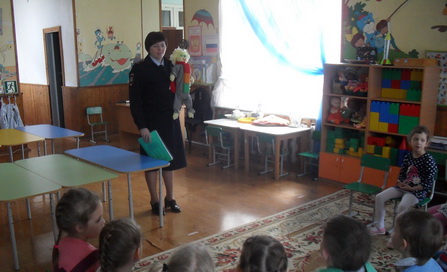 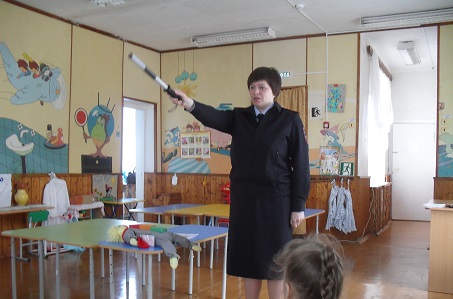 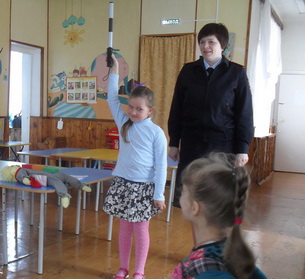 Вместе изучаем правила дорожного движения
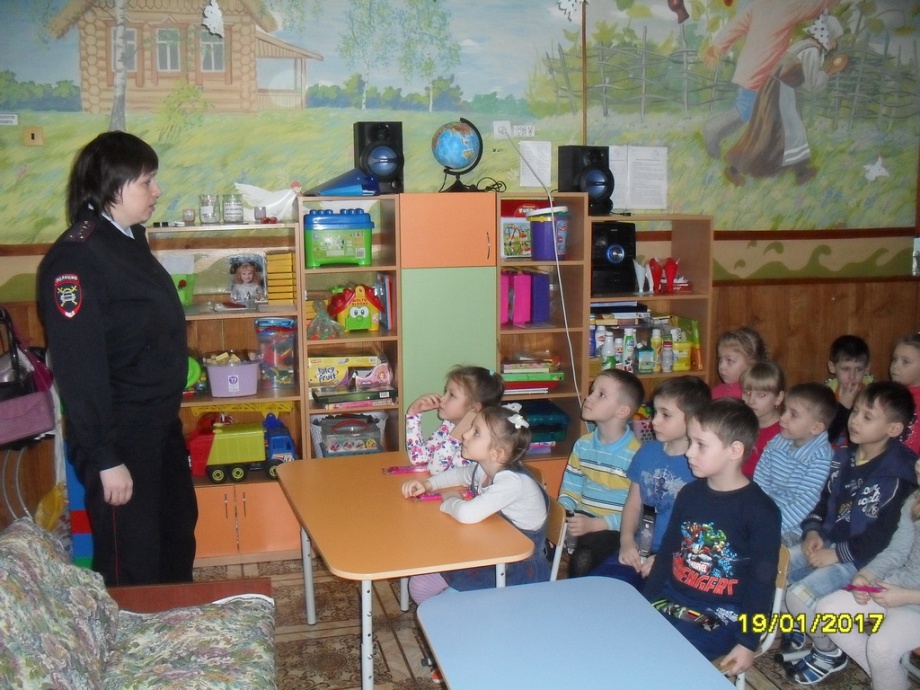 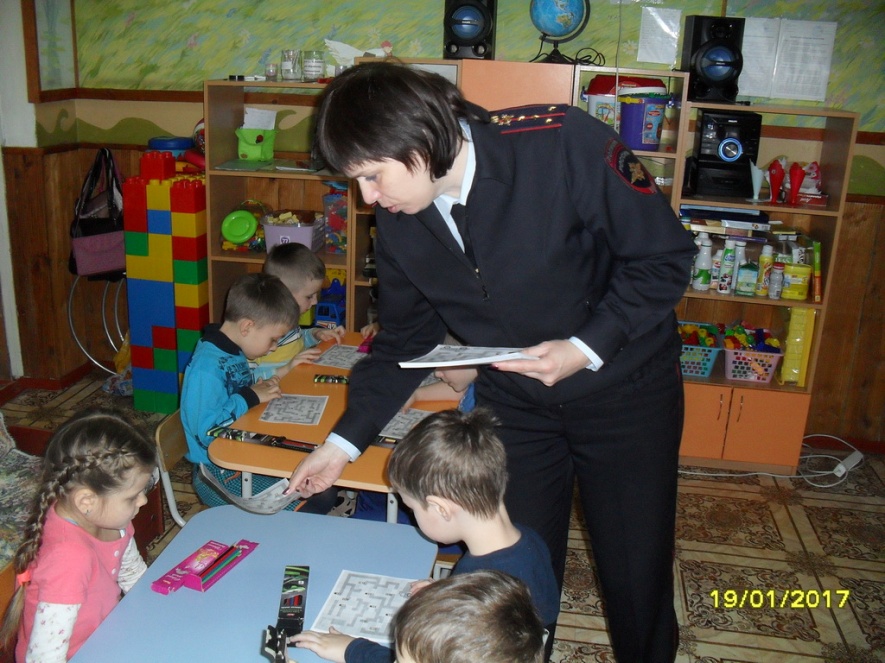 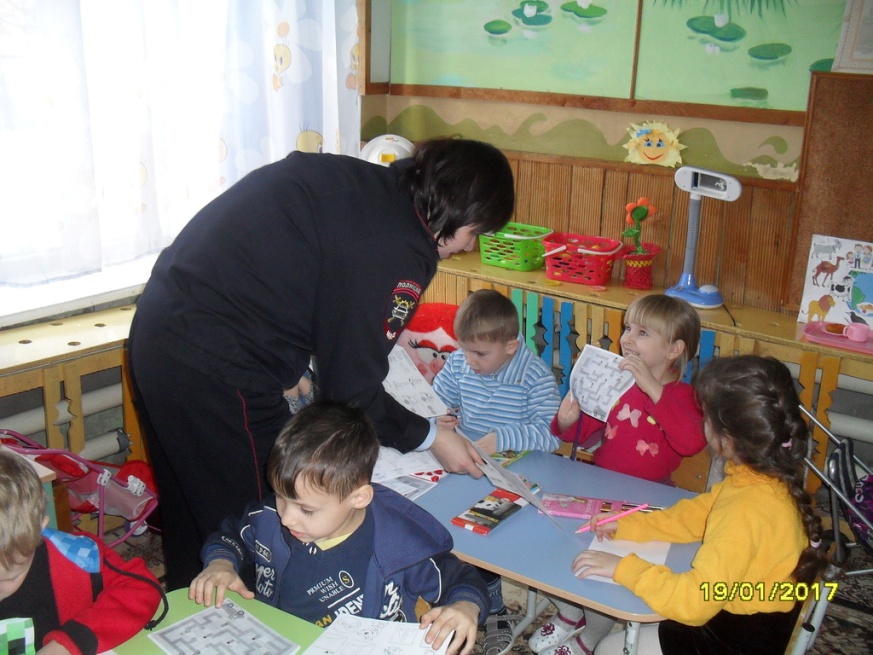 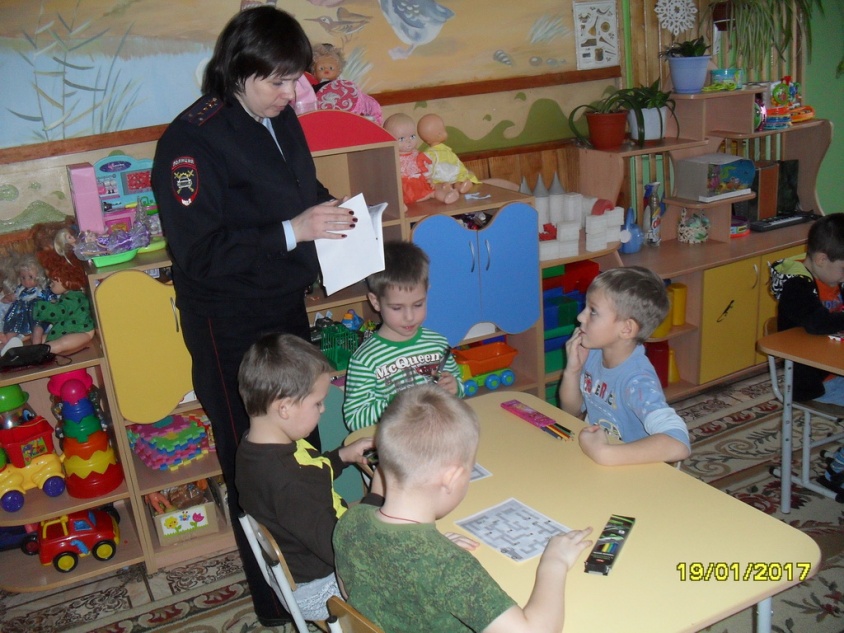 Экскурсия в районную библиотеку
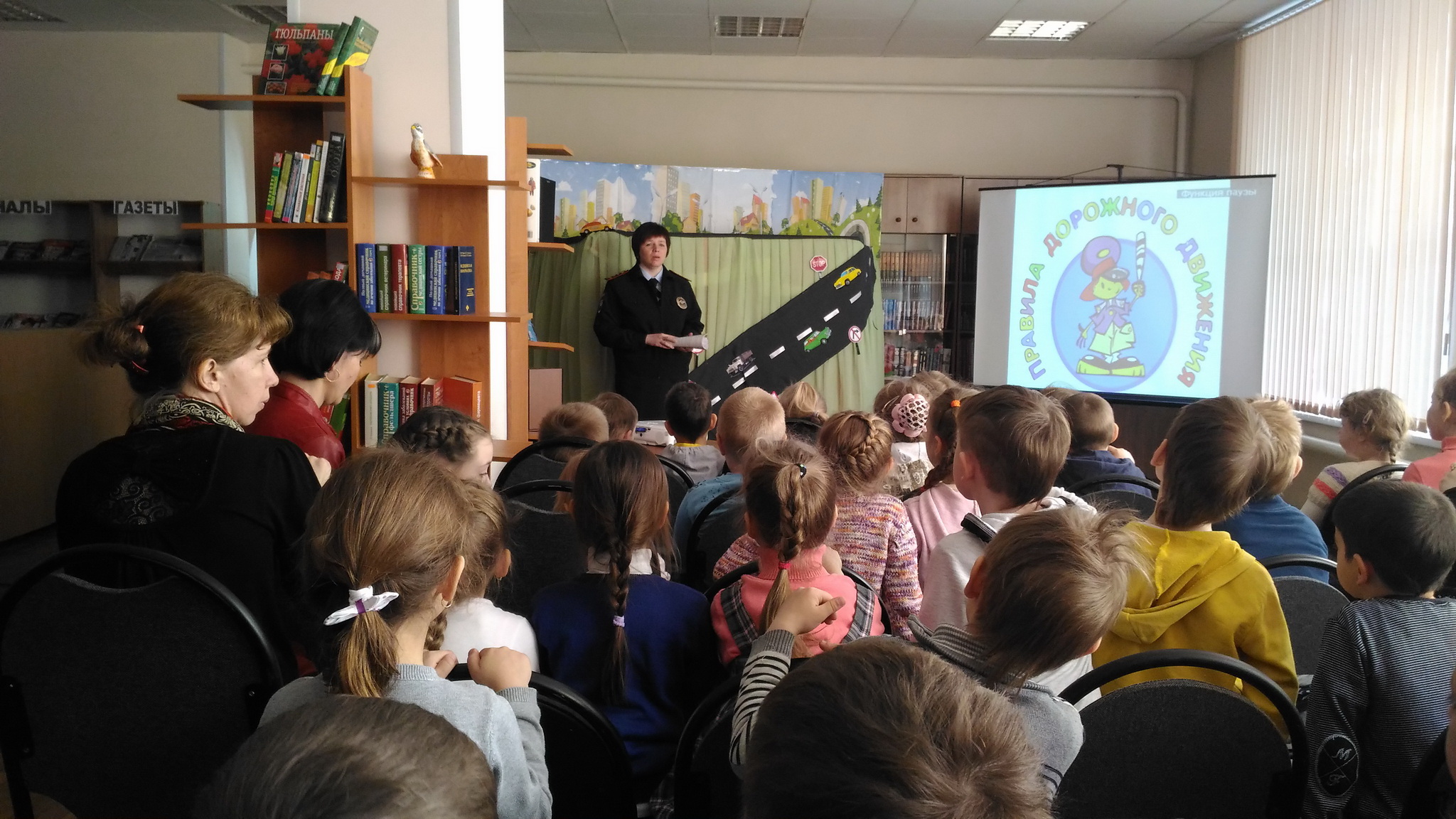 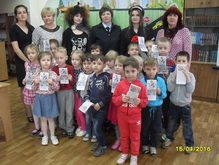 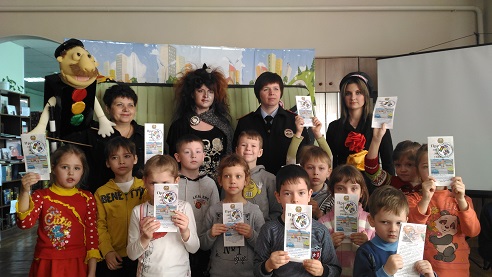 Посвящение в пешеходы
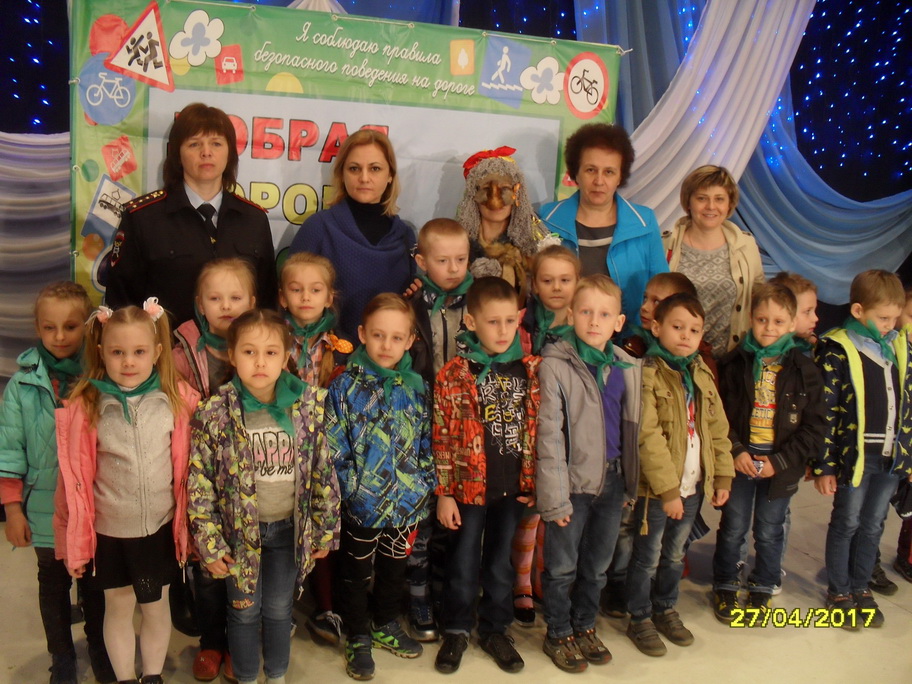 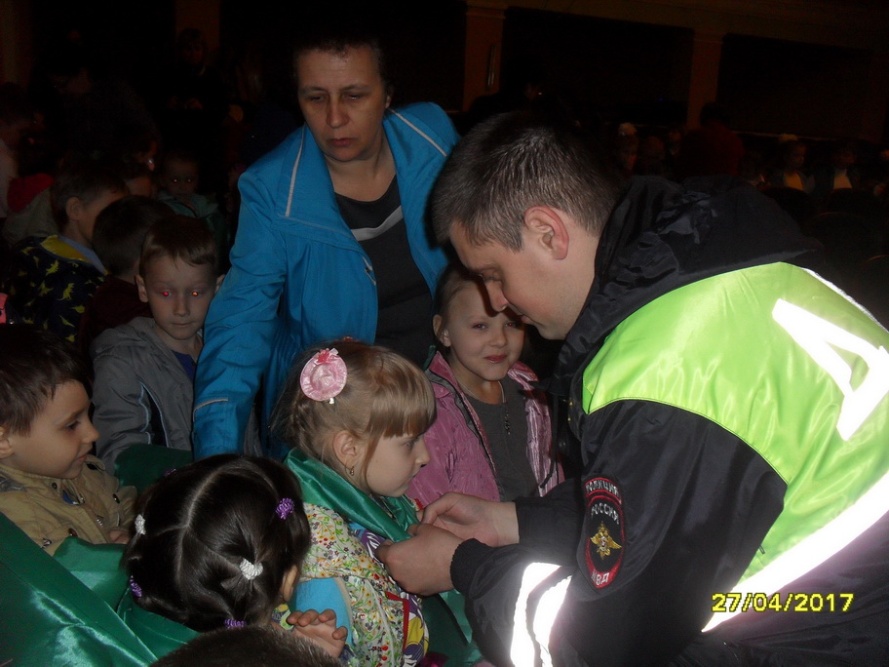 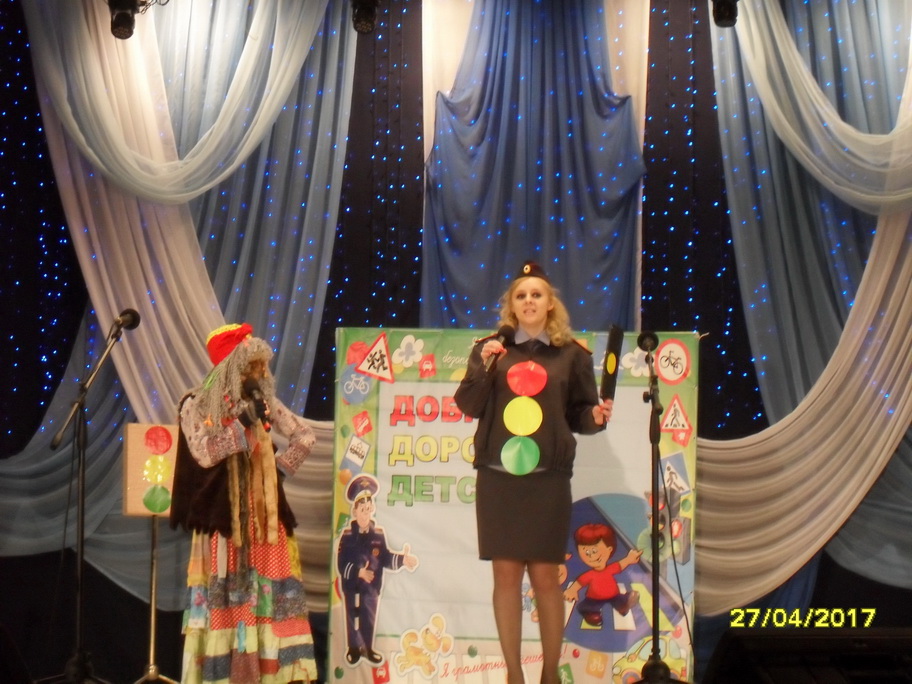 «День рождения светофора»
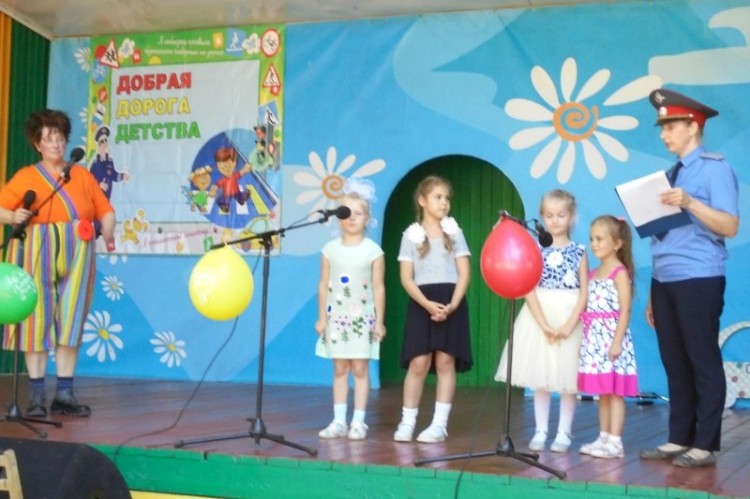 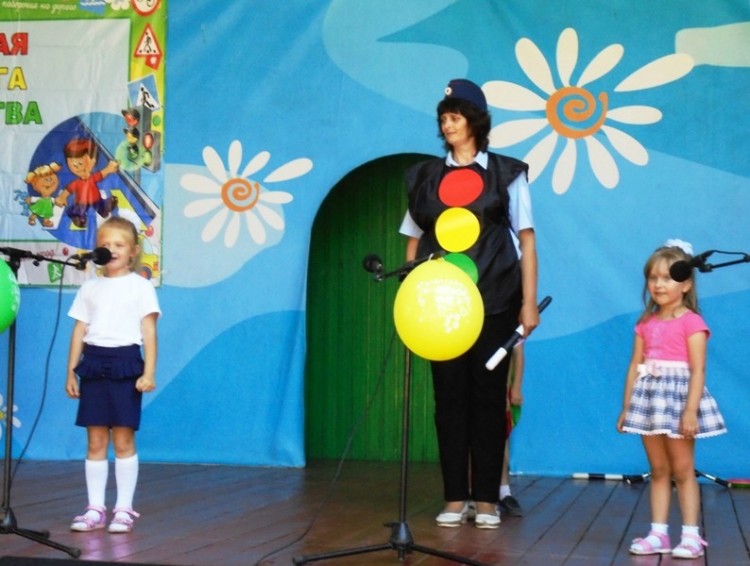 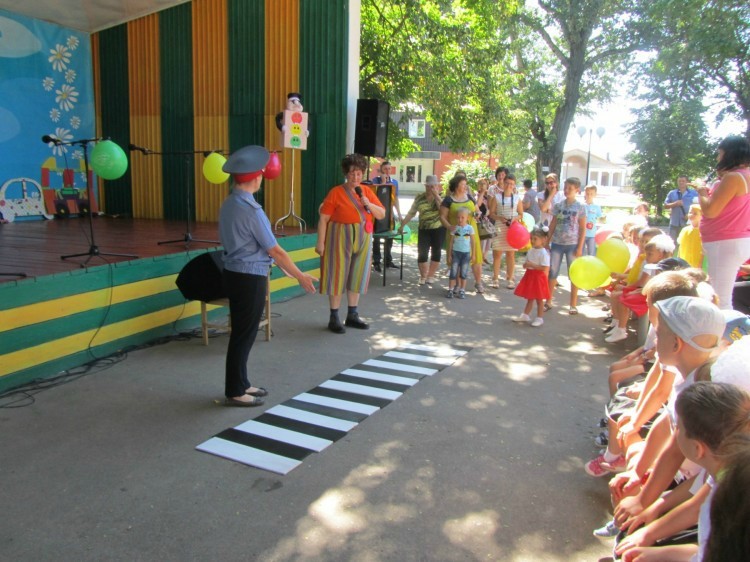 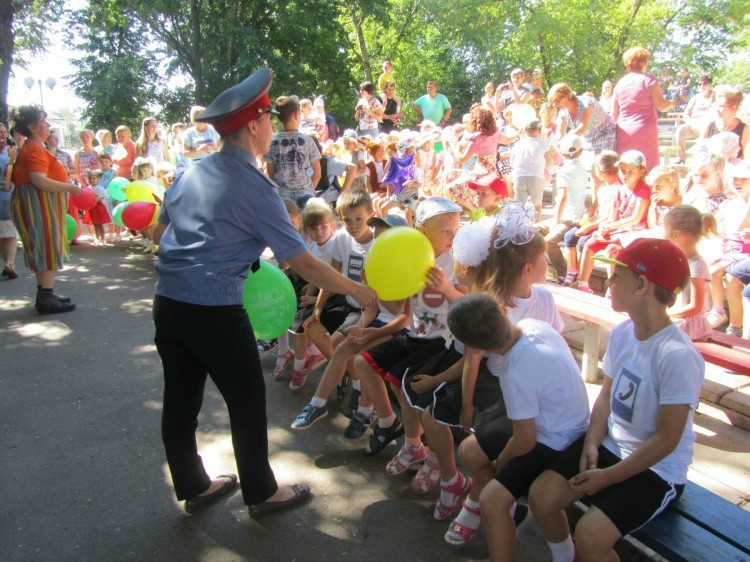 Единый день дорожной безопасности
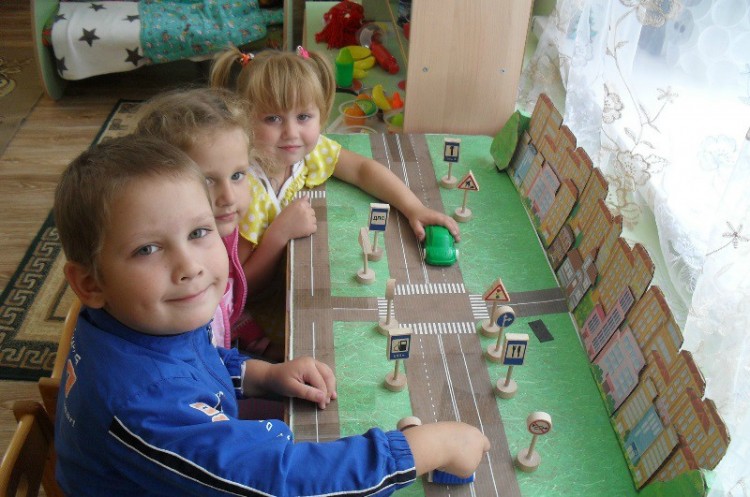 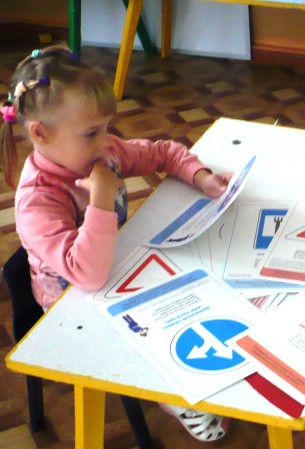 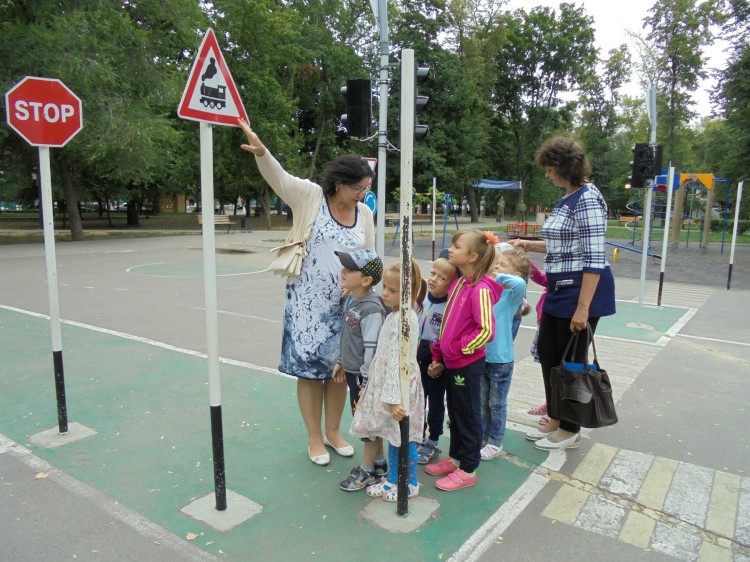 Веселые старты
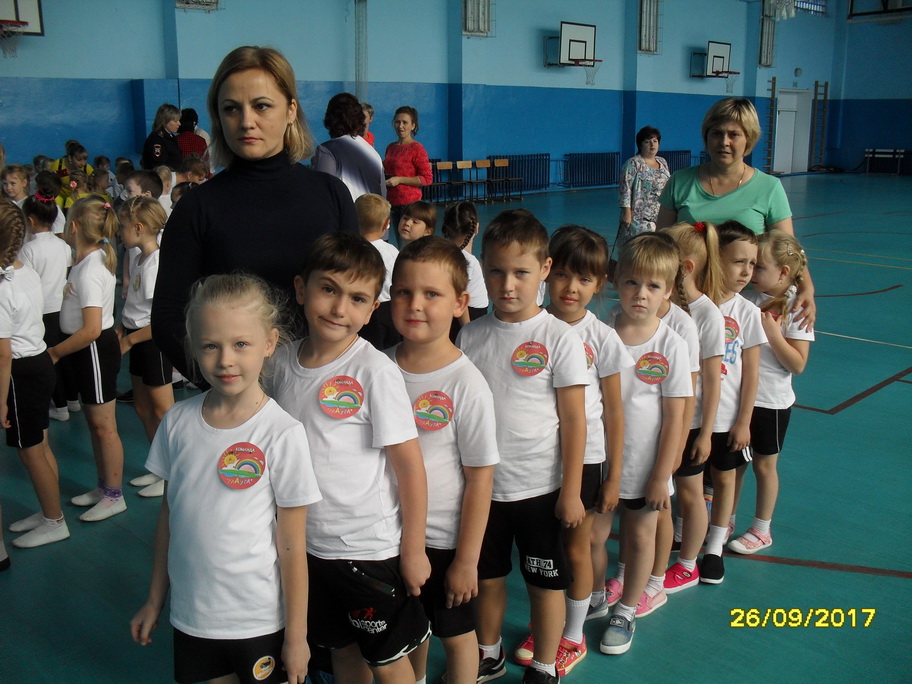 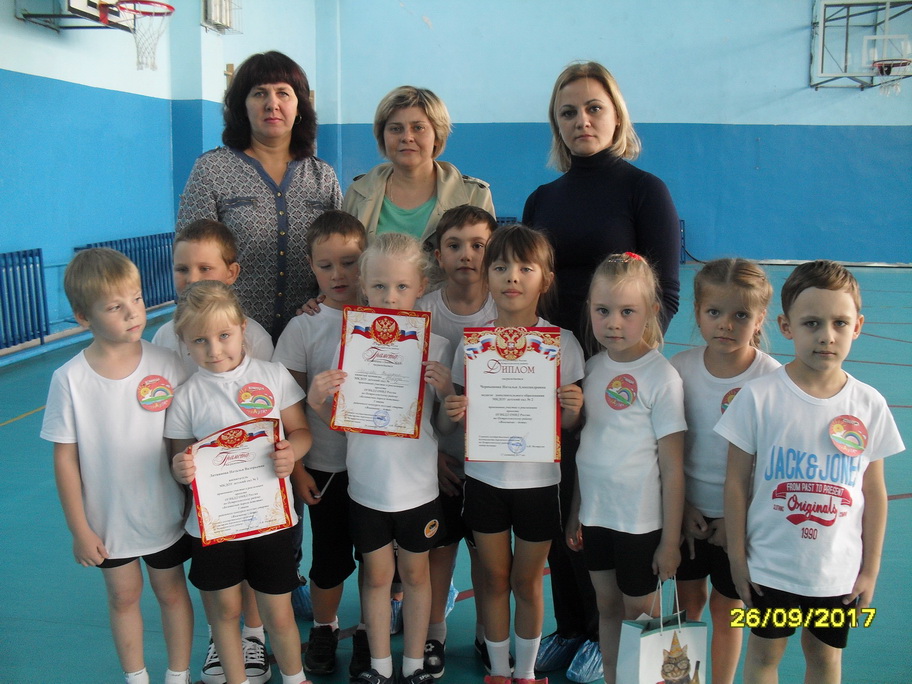 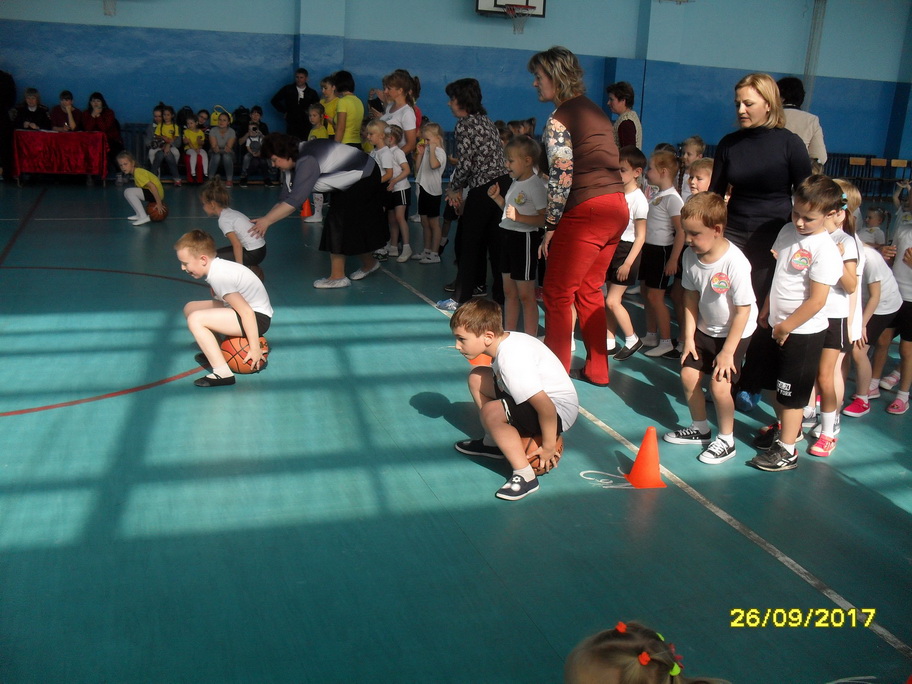 Работа кружка «Красный, желтый, зеленый»
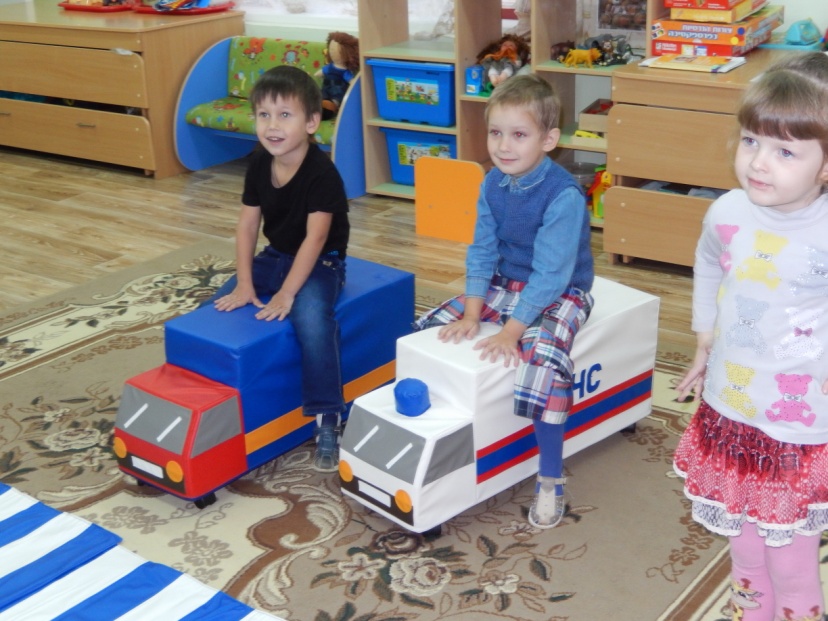 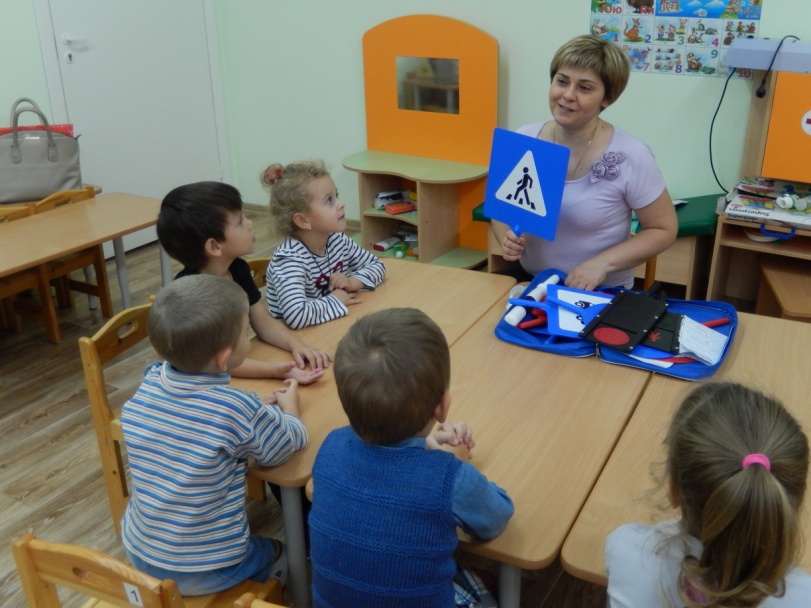 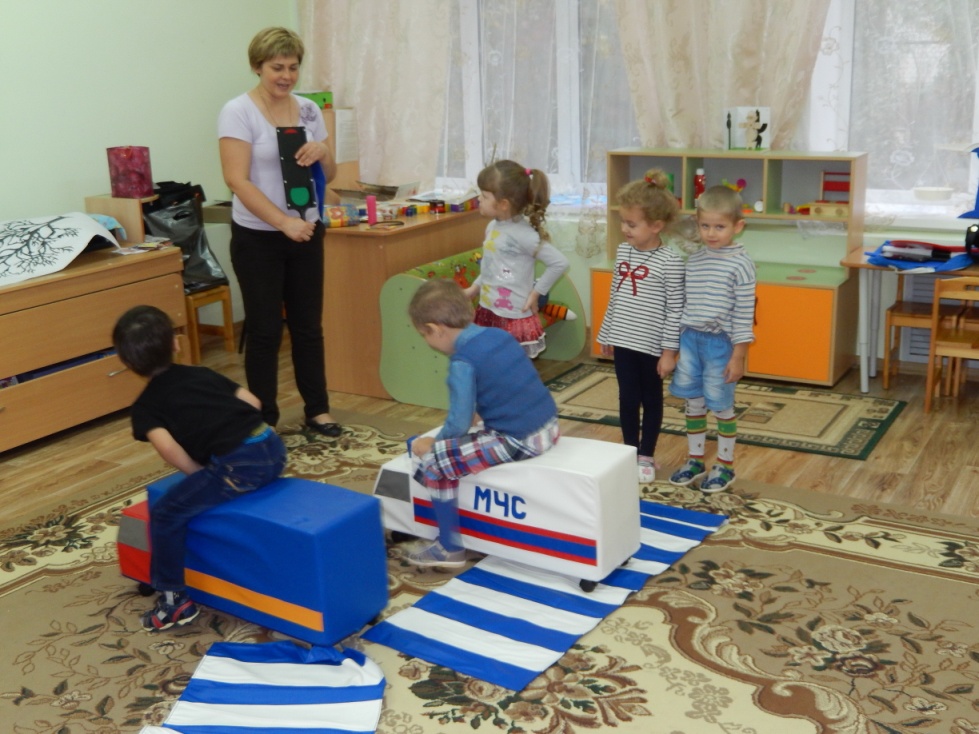 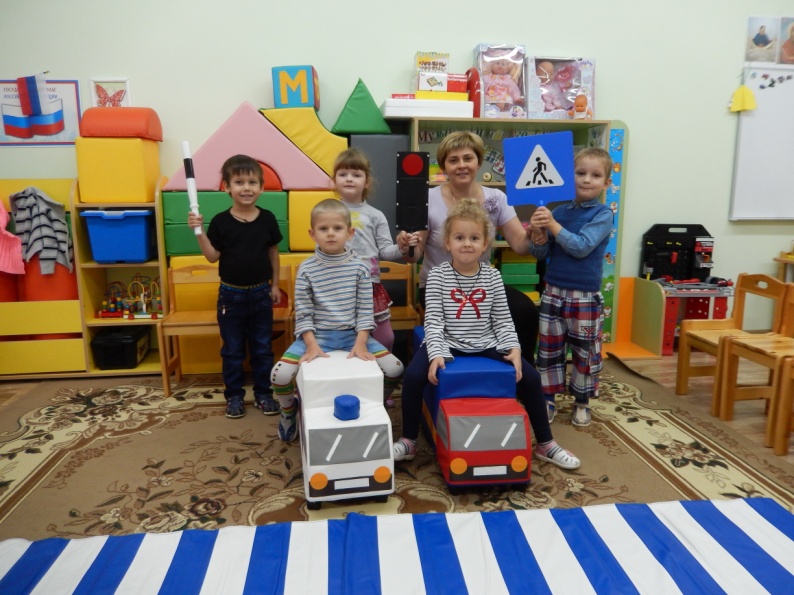 «Правила движения достойны уважения!»
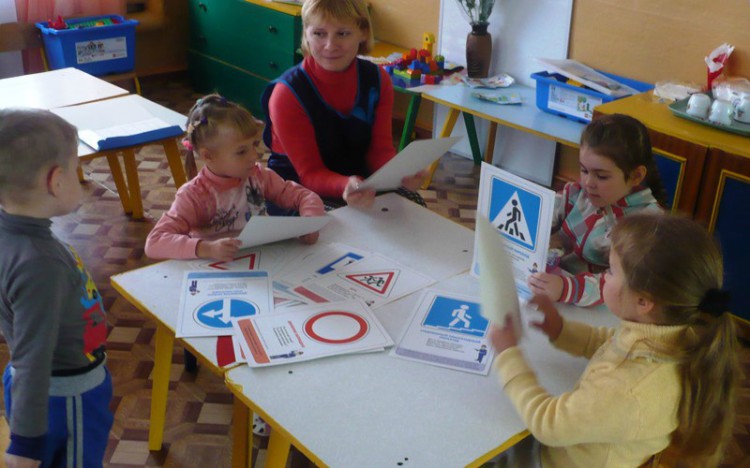 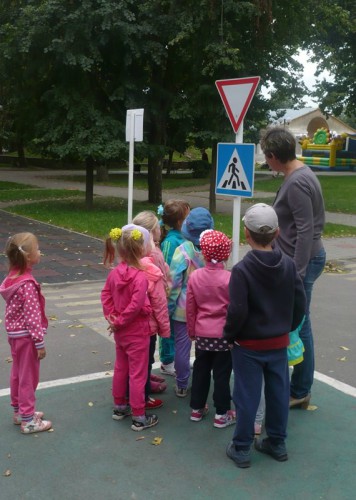 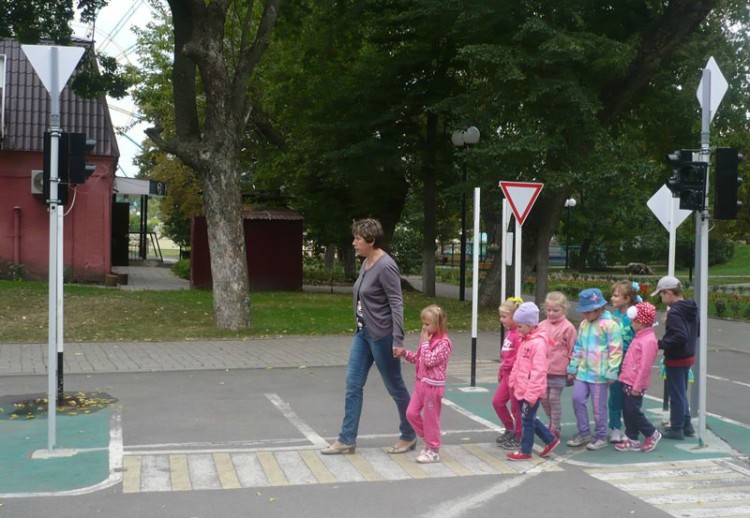 Всероссийская акция «Уходят не прощаясь…»
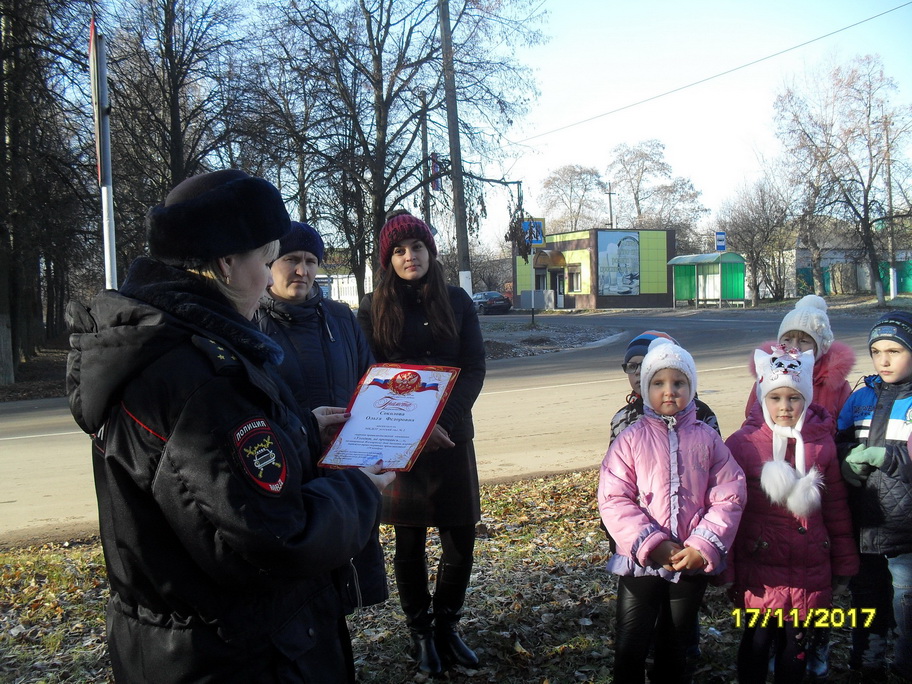 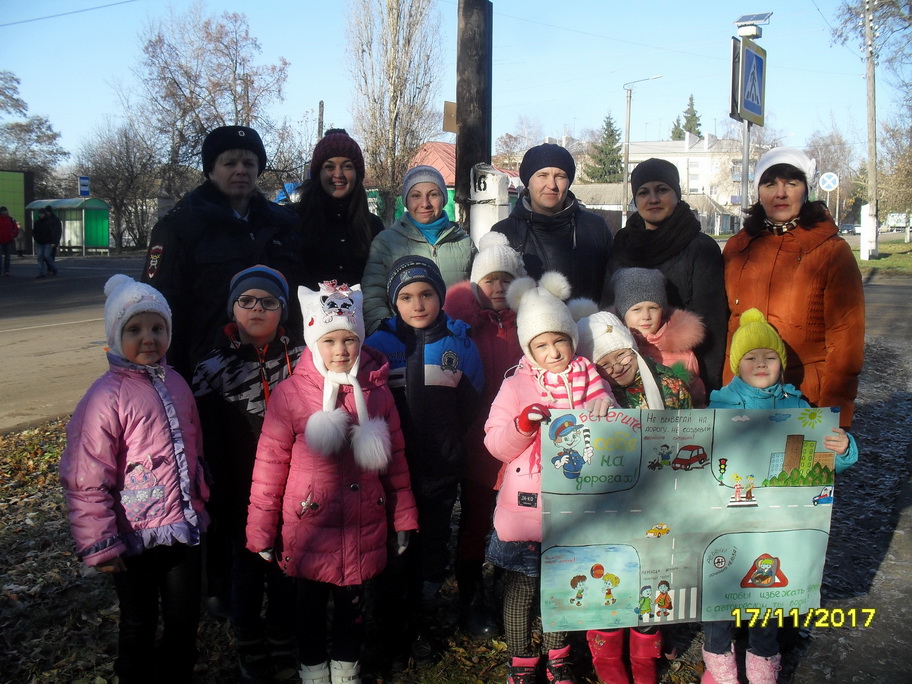 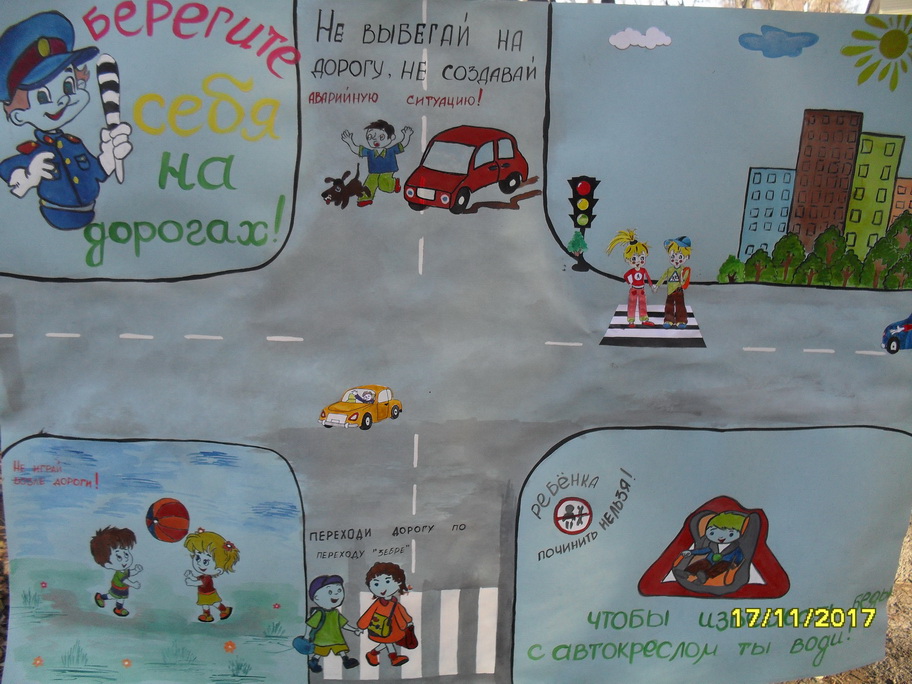 Информация для родителей
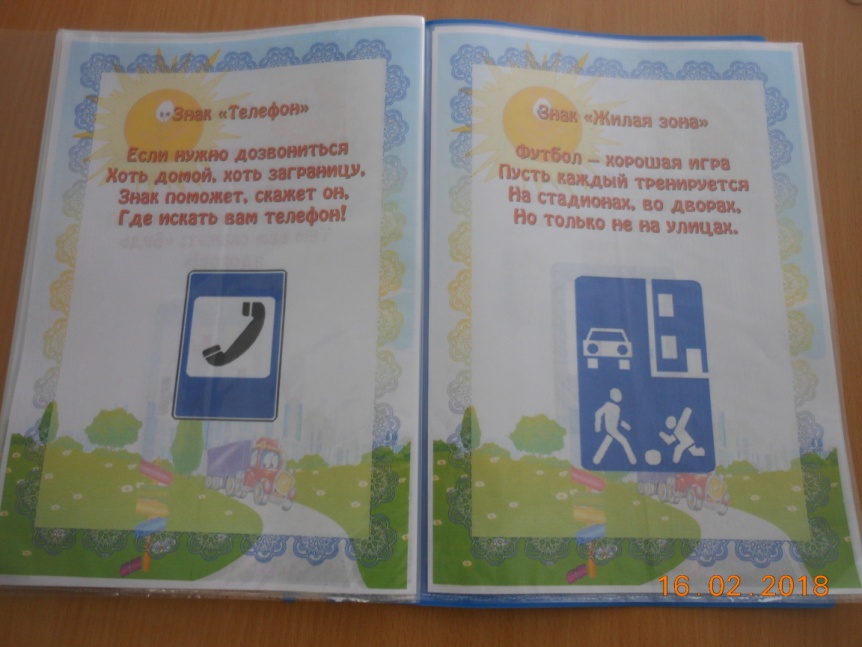 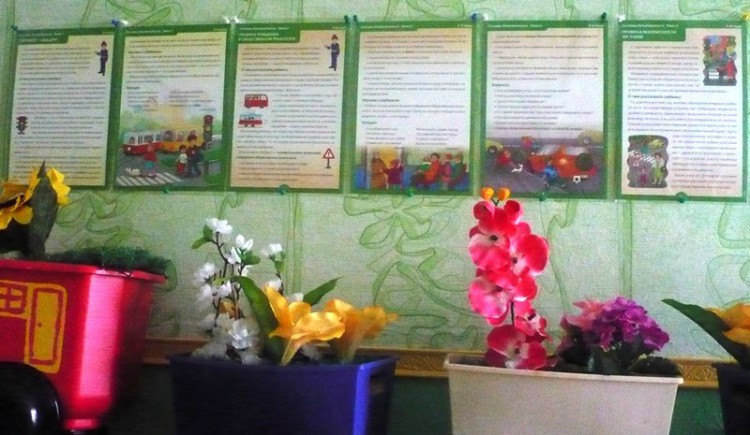 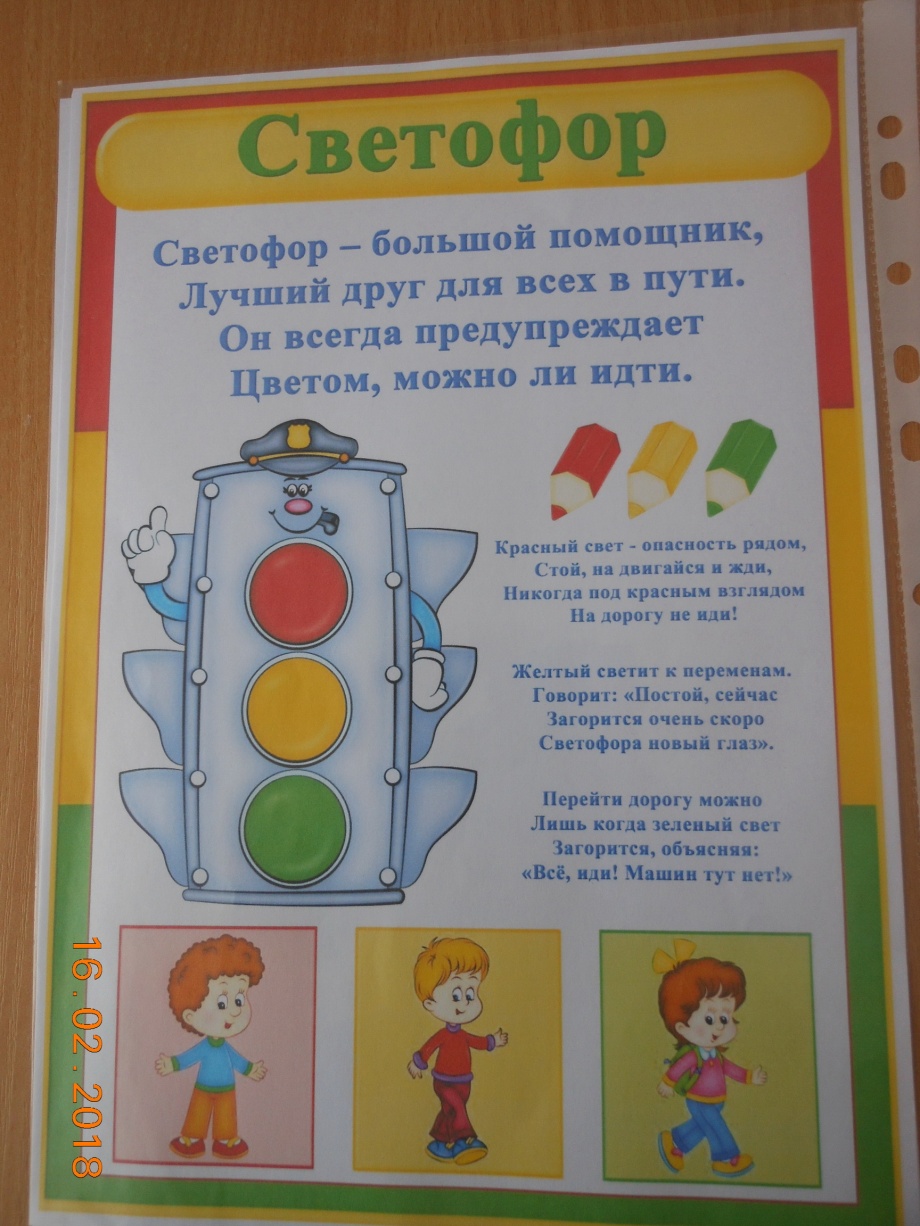 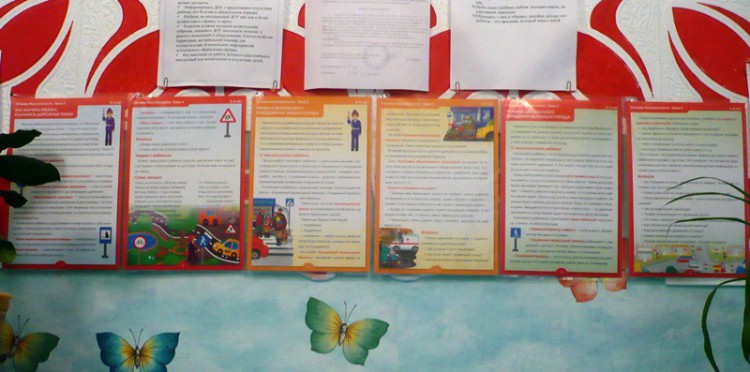 Уголки ПДД в групповых комнатах
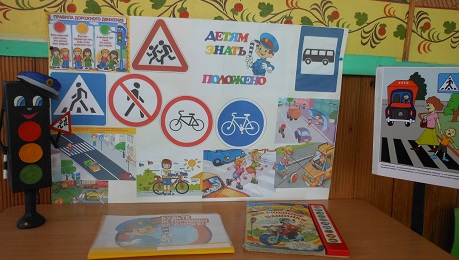 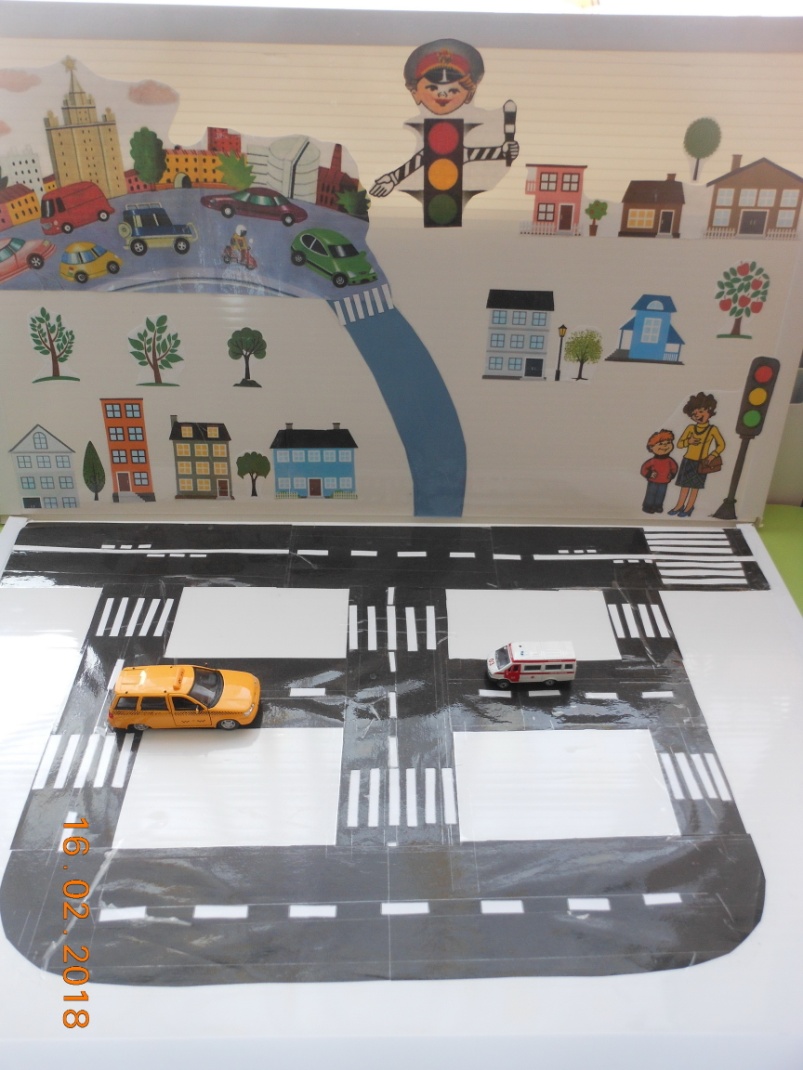 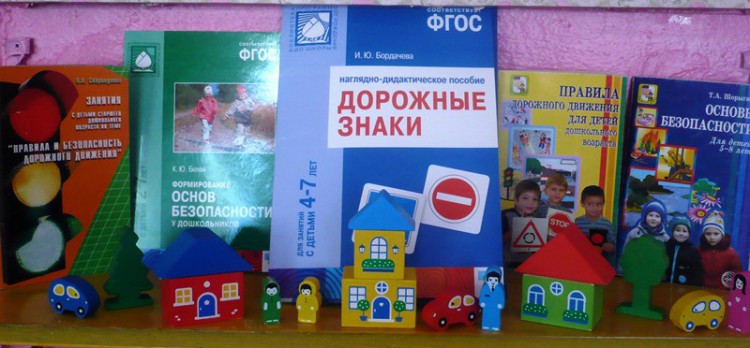 Выставка поделок воспитанников нашего детского сада
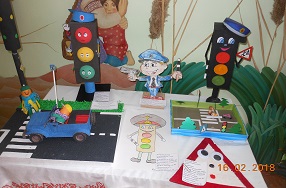 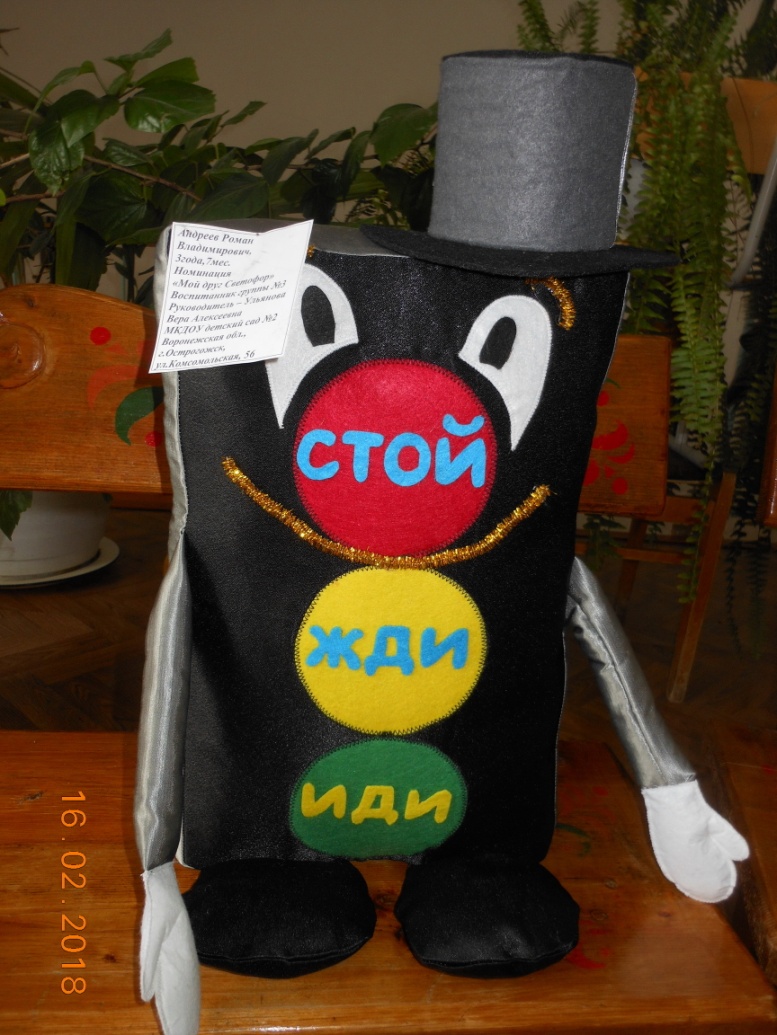 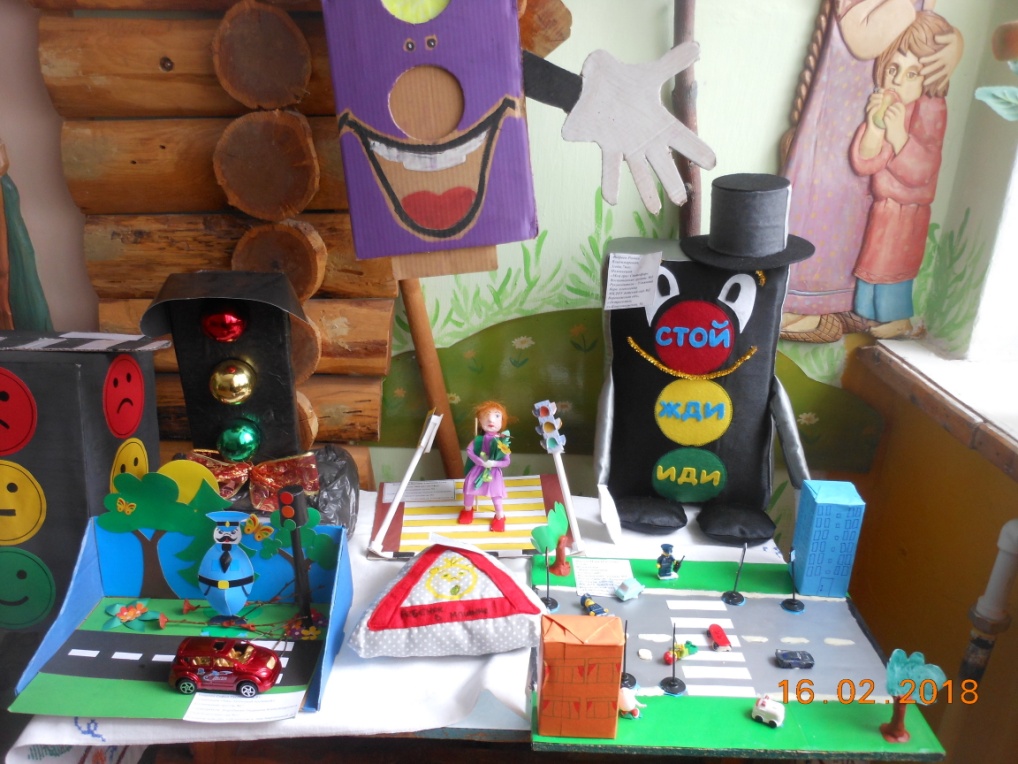 Муниципальные конкурсы для воспитанников ДОУ
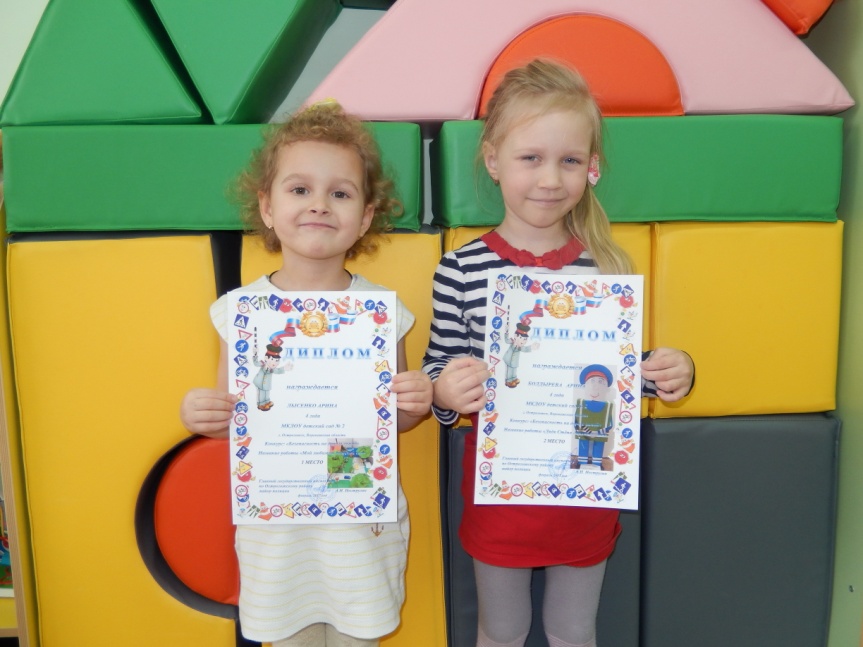 Общее родительское собрание«Маленький пассажир – большая ответственность»
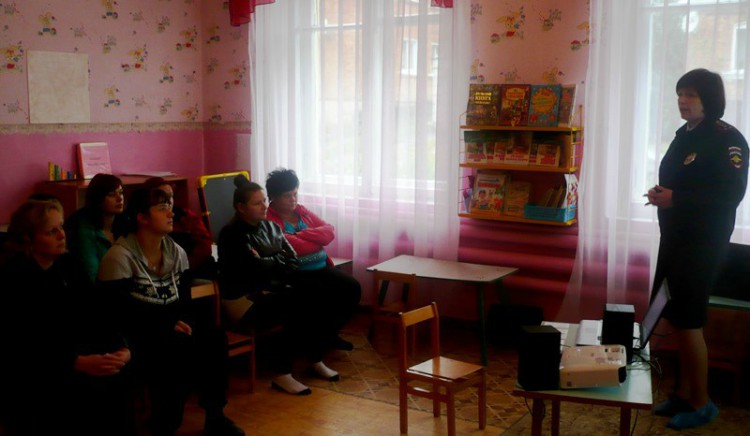 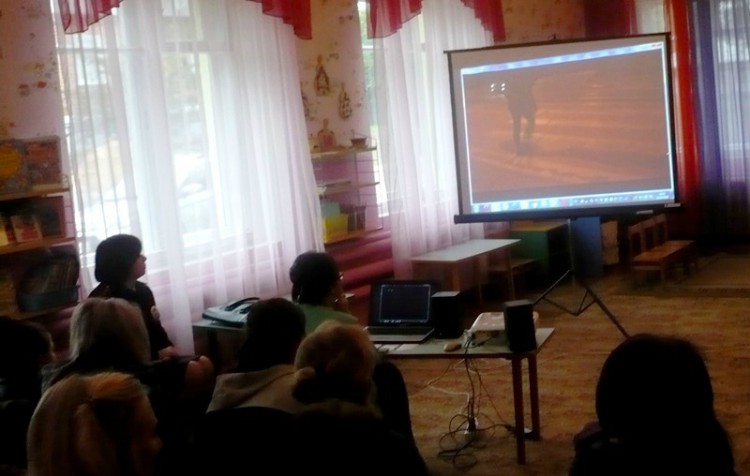 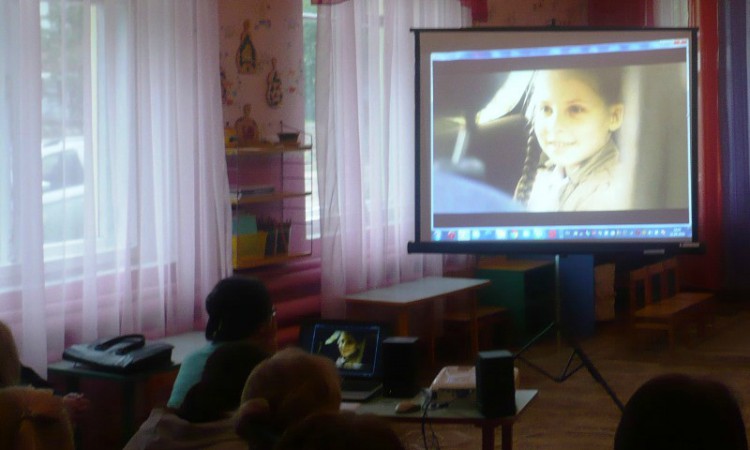 Работа с родителями «Веселые старты»
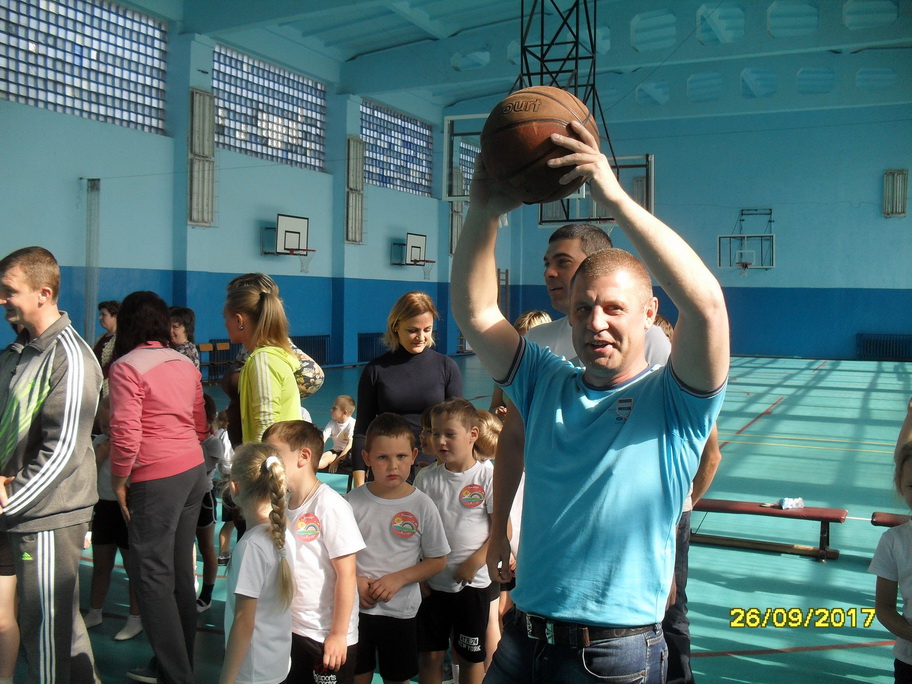 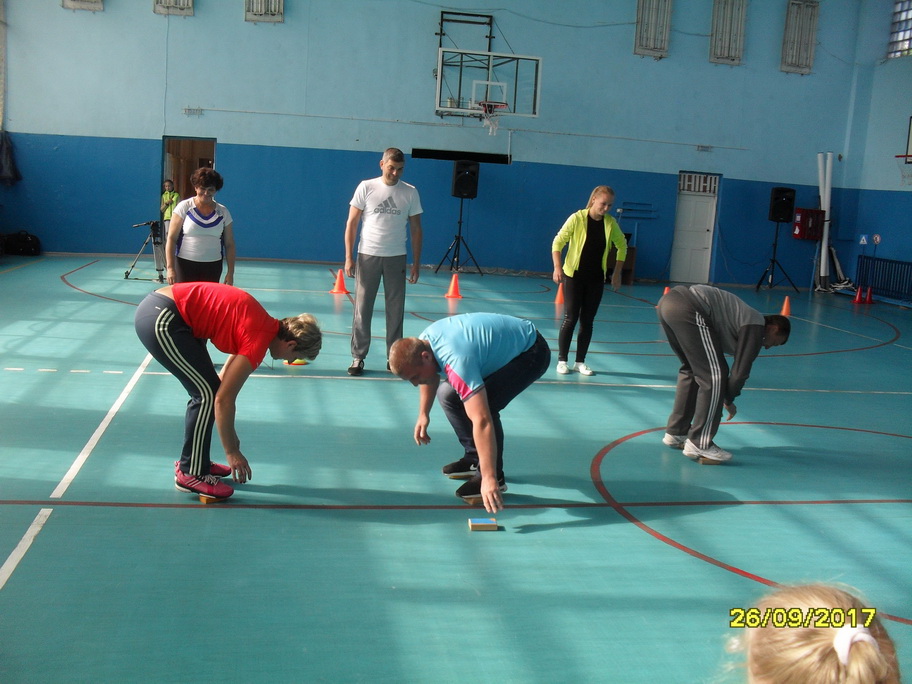 Формы взаимодействия
С родителями воспитанников
С воспитанниками ДОУ
С инспектором ГИБДД
С педагогами ДОУ
Анализ взаимодействия ГИБДД с ДОУ Острогожского района
ГИБДД
Городские
ДОУ
Сельские
ДОУ
Каков же будет ожидаемый результат данного взаимодействия?Процесс социального партнерства- способствует росту профессионального мастерства всех специалистов детского сада, работающих с детьми- поднимает статус учреждения,- указывает на особую роль его социальных связей в творческом развитии каждой личности и тех взрослых, которые входят в ближайшее окружение ребенка-дошкольника.- и в конечном итоге улучшает качество дошкольного образования в конкретном учреждении.
Вывод
Сетевое взаимодействие ведет к повышению качества образования и профессиональной компетентности педагогов. 
Следовательно, уважаемые коллеги, используйте все возможности социума для повышения качества дошкольного образования, для развития и формирования социальных навыков детей, укрепления их здоровья и успешной адаптации воспитанников в обществе.
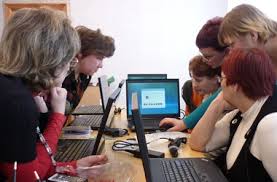 «Люди вместе могут совершить то, чего не в силах сделать в одиночку; единение умов и рук, сосредоточение их сил может стать почти всемогущим . . .»Д. Уибстер
Спасибо за внимание!
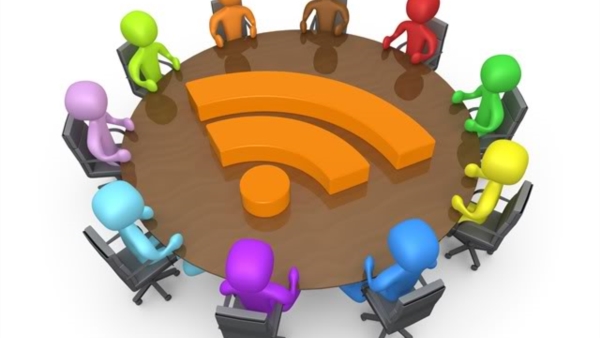